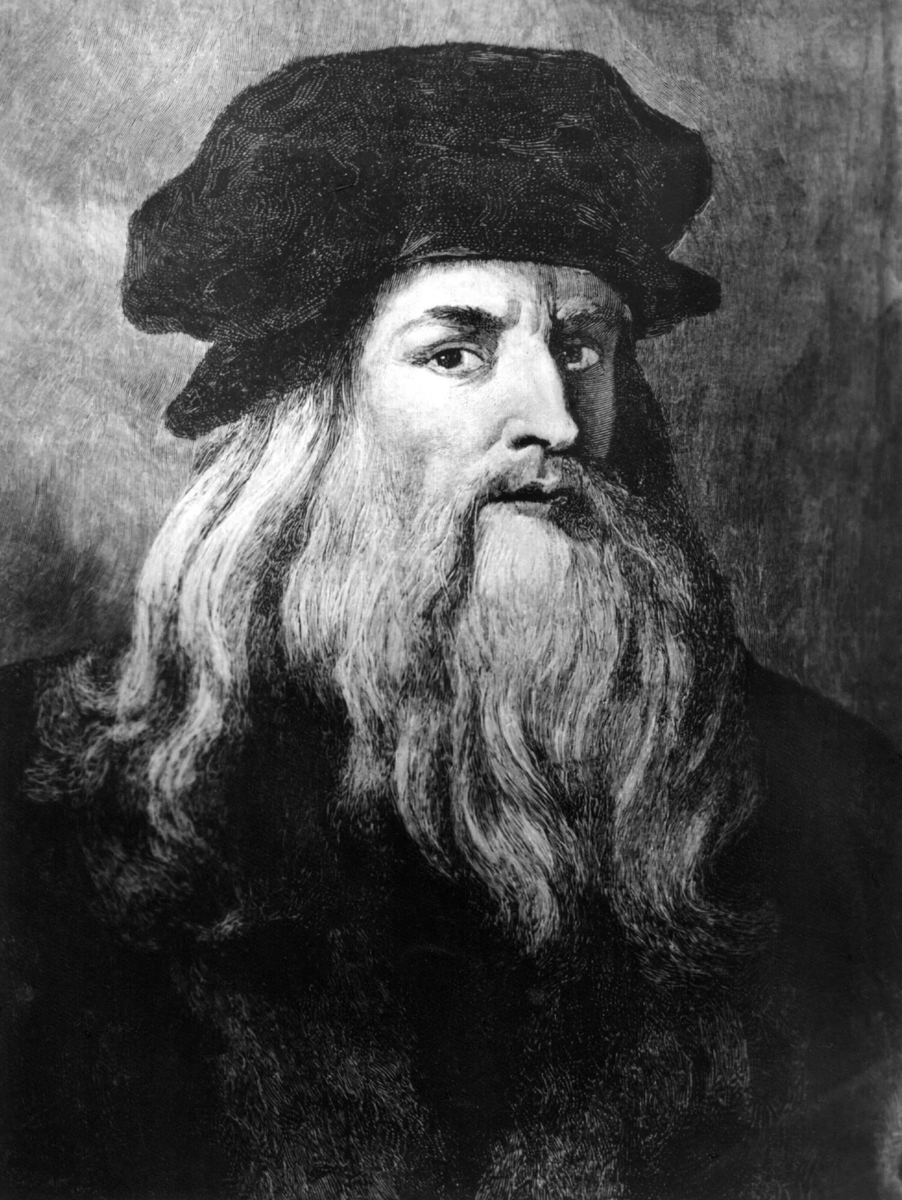 Природа так обо всем позаботилась, что повсюду ты находишь, чему учиться.
Леонардо да Винчи — итальянский художник, учёный, изобретатель, «универсальный» гений эпохи Возрождения.
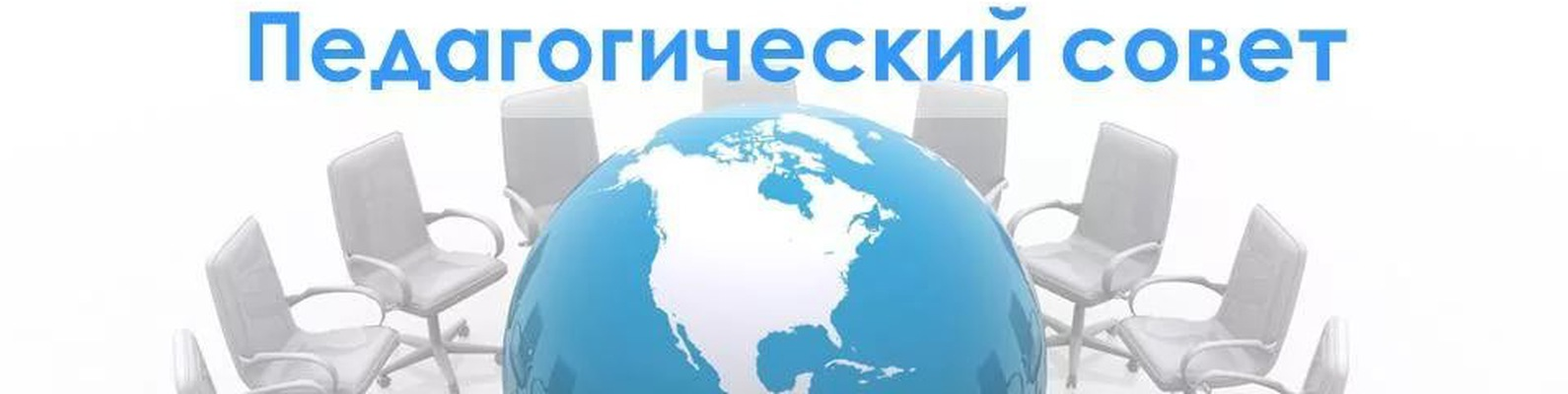 «Итоги, достижения, перспективы» Цель: ориентация деятельности педагогического коллектива МБУ ДО «КРДДТ» на совершенствование образовательного процесса в 2024-2025 учебном году.
Повестка педагогического совета
1.«Анализ методической работы за 2023-2024 учебный год» - заместитель директора по УВР Дульзон М.А
  2.«Новые места» - методист МОЦ Тайдынова Е.В.
  3.«Анализ воспитательной работы за 2023-2024 учебный год» - заместитель директора по УВР Дульзон М.А.
  4.«Итоги аттестации детских объединений за 2023-2024 учебный год» - заместитель директора по УВР Тайдонова А.А.
  5.Рефлексия «Всё у меня в руках!» - Тайдонова А.А.
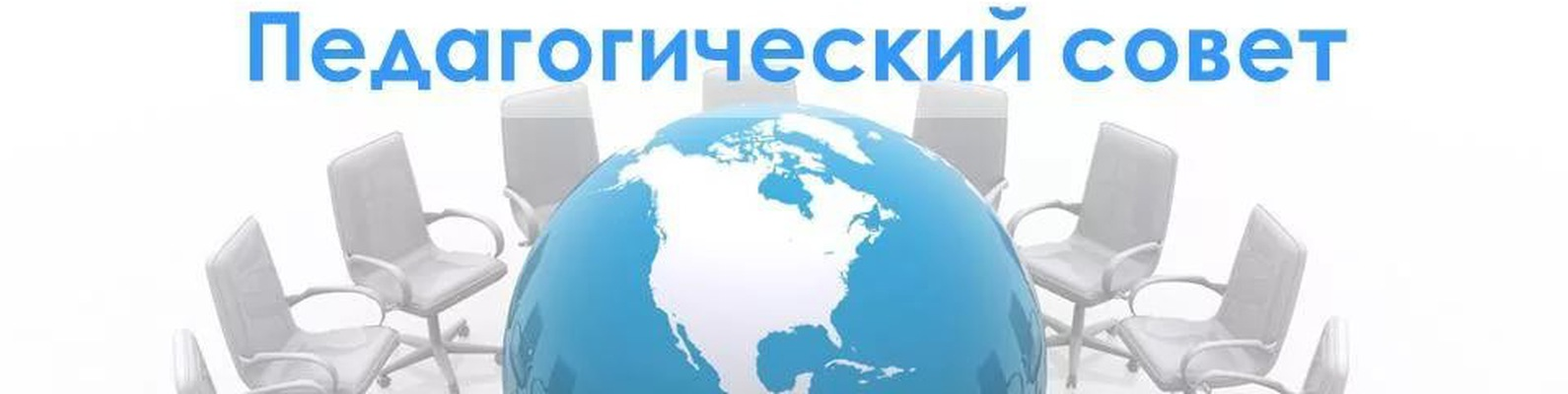 Анализ методической работы за 2023-2024 учебный год
Выступает заместитель директора по УВР- Дульзон М.А
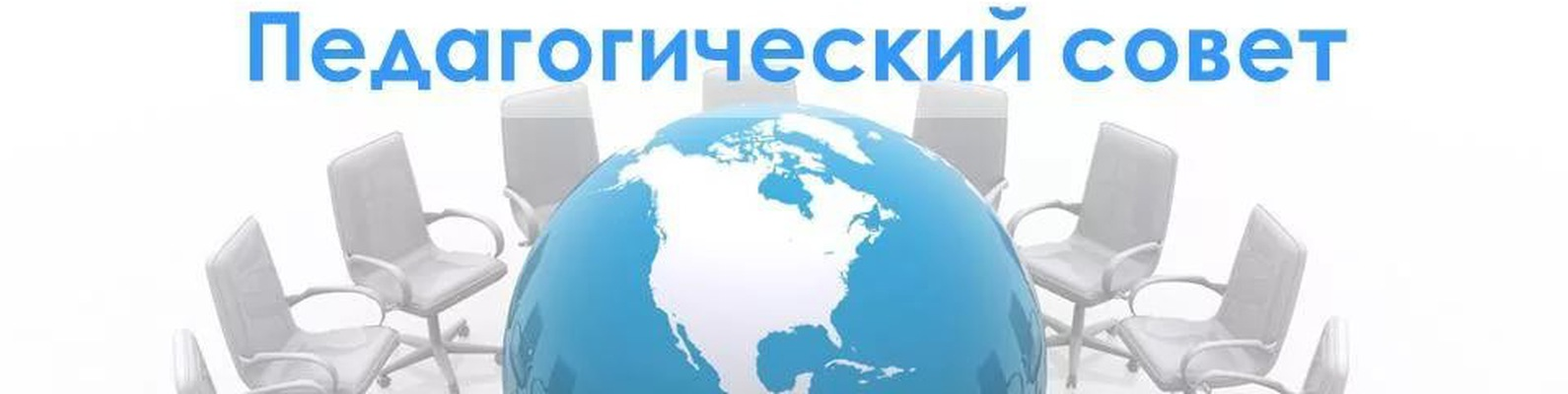 Новые места
Выступает методист МОЦ Тайдынова Е.В
.
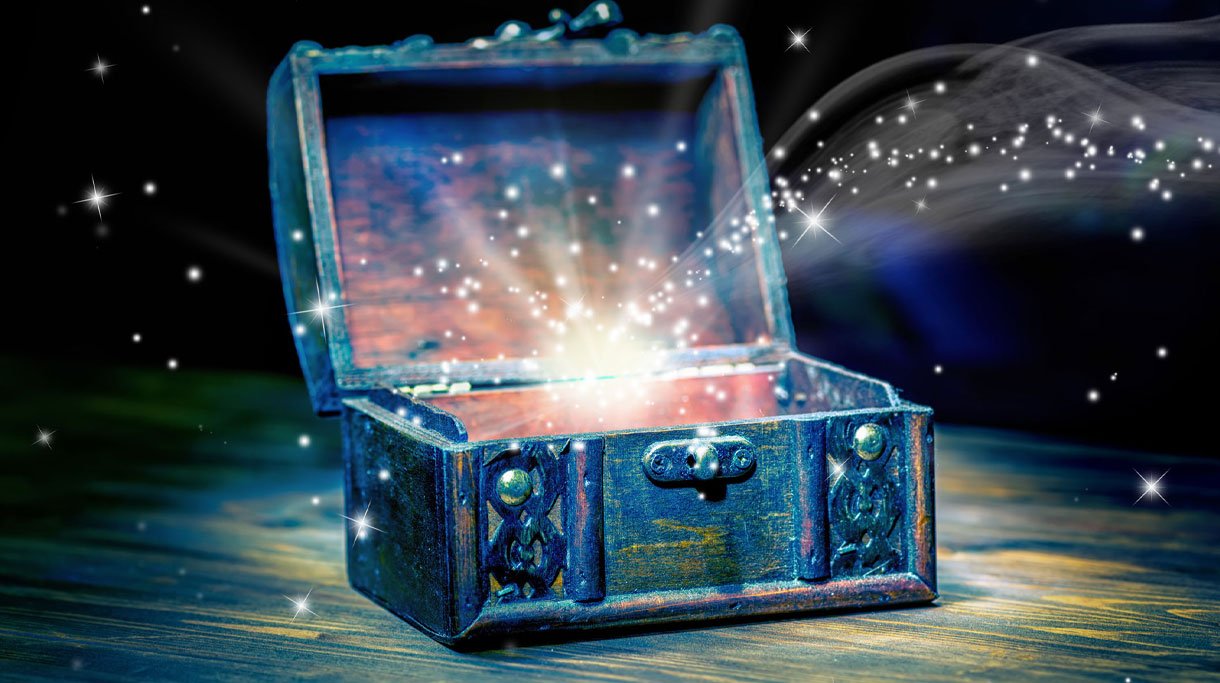 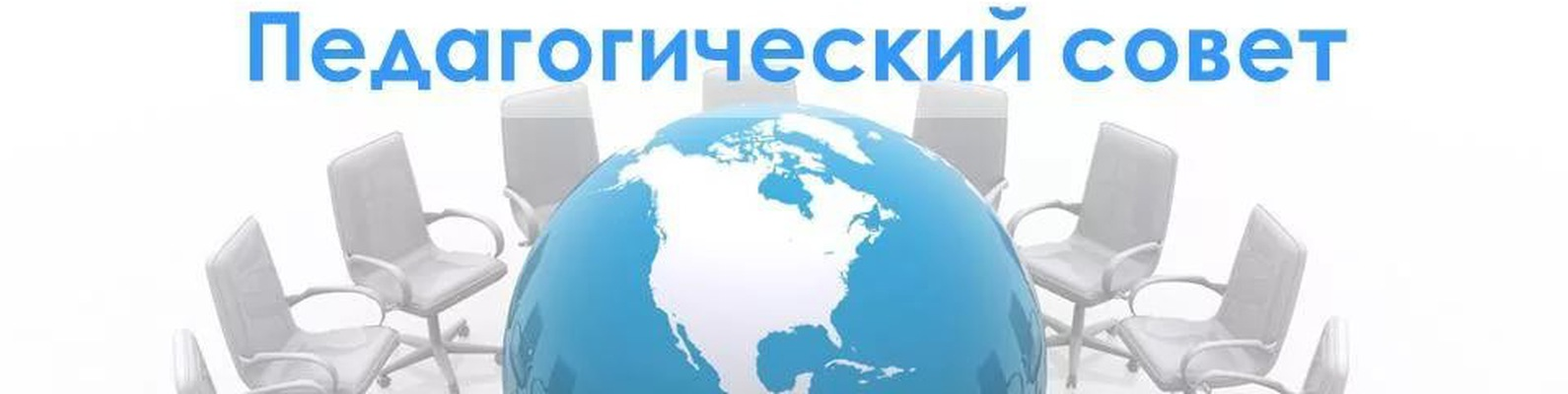 Итоги аттестации детских объединений за 2023-2024 учебный год
Выступает заместитель директора по УВР- Тайдонова А.А
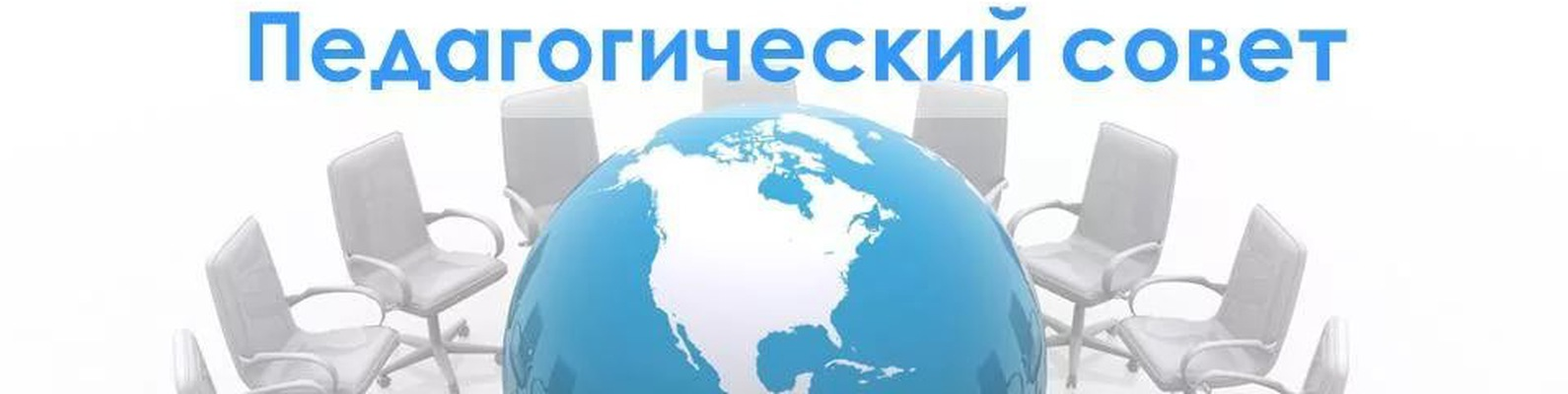 Анализ воспитательной работы за 2023-2024 учебный год
Выступает заместитель директора по УВР- Дульзон М.А
Количество детей (332)
Количество детей (313)
Результаты промежуточной аттестации за  два полугодие 2023-2024 учебного года
Все у меня в руках!
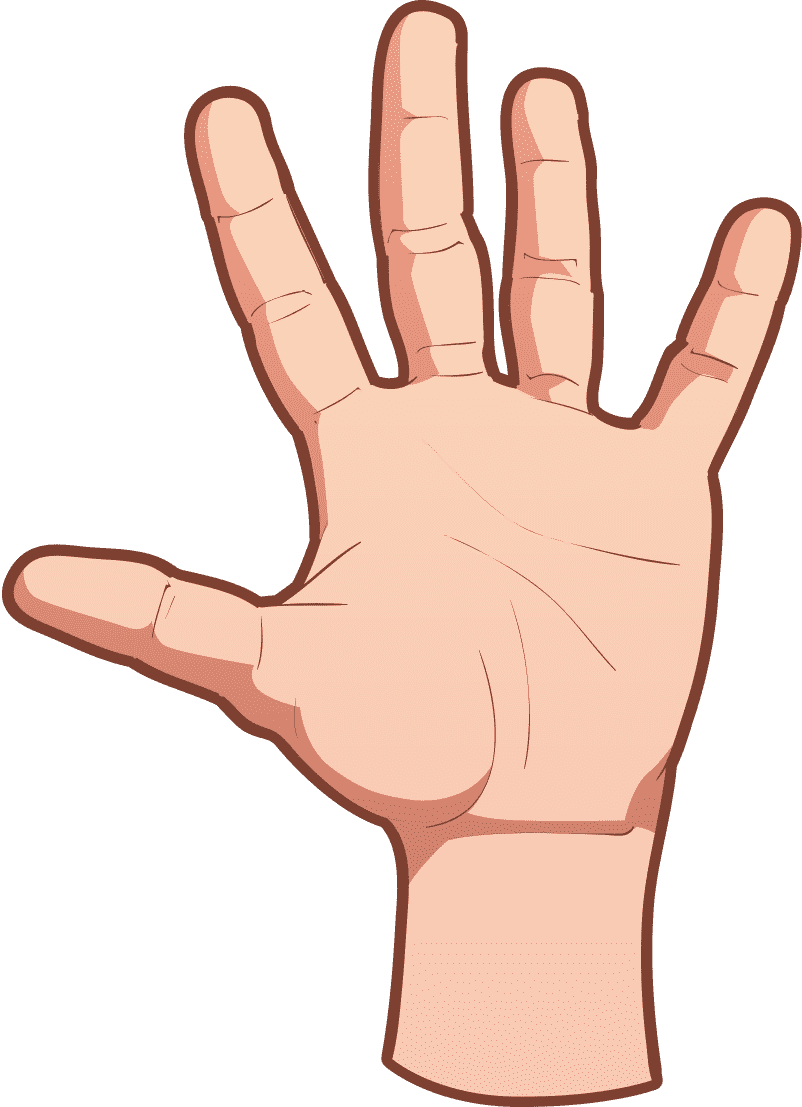 Большой палец – «Над этой темой я хотел(а) бы еще поработать».
Указательный – «Здесь мне были даны конкретные указания».
Средний – «Мне здесь совсем не понравилось»
Безымянный – «Психологическая атмосфера».
Мизинец – «Мне здесь не хватало…».
Спасибо за внимание!